Voorlichting geven en ziekte preventie
Inhoud
Leerdoelen
Voorlichting geven
Materialen die horen bij voorlichting geven
Ziekte preventie
Opdracht
Evalueren leerdoelen
leerdoelen
Aan het einde van de les kan je 3 voorbeelden van voorlichtingsmateriaal benoemen
Aan het einde van de les kan je de betekenis van preventie benoemen
Aan het einde van de les kan je 1 reden benoemen waarom je voorlichting geeft
Voorlichting geven?
Waarom geven we voorlichting?



Wat is belangrijk tijdens voorlichting geven?
Om mensen te informeren, adviseren, instrueren en voor bewustwording.
Je weet wat het doel is van je voorlichting
Dat je een goede kennis hebt van het onderwerp
Materialen die horen bij voorlichting geven
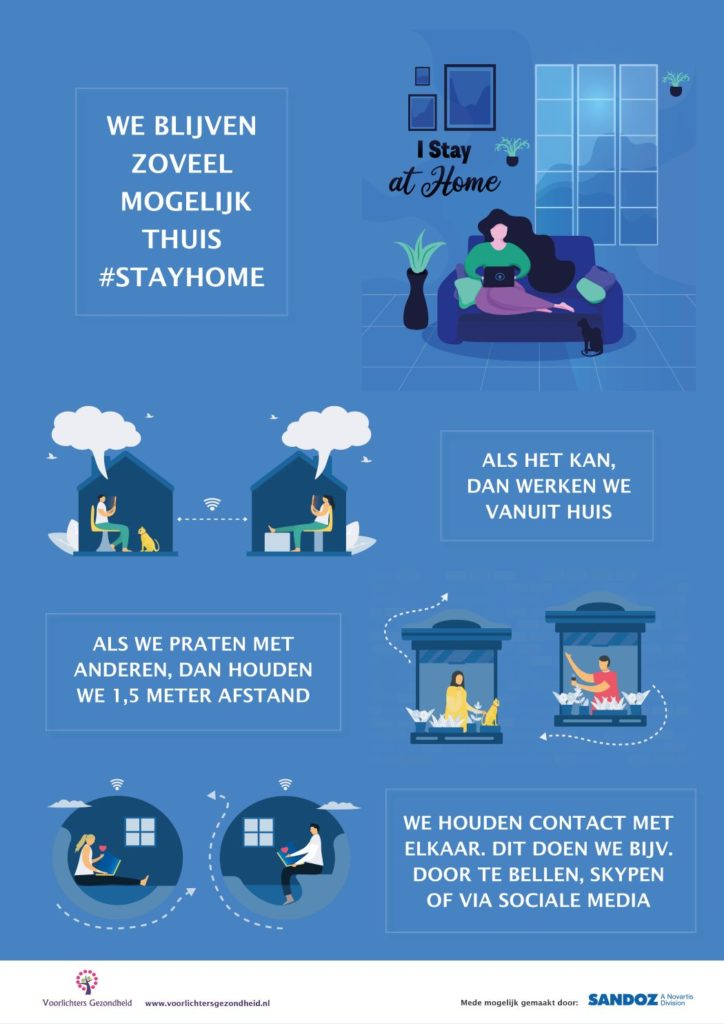 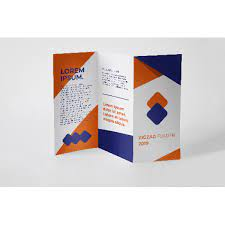 Welke materialen ken je?
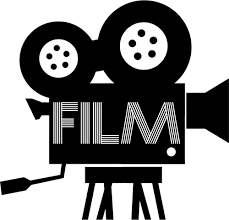 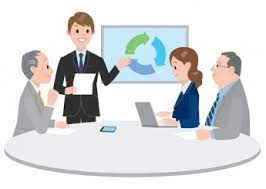 Ziekte preventie
Wat betekend preventie?



Welke ziekte preventies zijn er?
Het voorkomen van.
Bijvoorbeeld het voorkomen of vroegtijdig signaleren van ziekte
Voorlichting geven
Vaccinaties
De bevolkingsonderzoek naar onder andere darmkanker en borstkanker.
opdracht
Zie wikiwijs -> De dokterspraktijk
Ga naar opdrachten 
Open de opdracht over inenten
Leerdoelen evalueren
Welke voorlichtingsmaterialen kan je benoemen?
Wat betekend preventie?
Waarom geef je voorlichting?